siblinzi drugačijih
Prof. Dr Otilia Velišek-Braško
Novi Sad, 2021.
Siblinzi drugačijih
Velišek-Braško, O., Svilar, M.: Biti brat ili sestra „drugačijim” osobama,  U: Krugovi detinjstva br. 1, 2017, str. 28-38. Dostupno na http://www.vaspitacns.edu.rs/index.php?option=com_content&view=article&id=396&Itemid=224 
-poseban podsistem porodice (poseban međusobni odnos)
- Brat i sestra / brat i brat / sestra i sestra, odnosno siblinzi su uz roditelje najbliži članovi porodice i, bez obzira na prirodu njihovog odnosa, to je jedna od najdubljih i  najdužih  veza  u  životu.
 - Značaj dečje  interakcije  od  ranog  perioda! (Vršnjački odnos)
Koje su specifičnosti ovih odnosa?

Brat-brat
Brat i sestra 
Sestra- sestra
Brat-brat-sestra
Sestra-sestra-brat
Poseban podsistem
Da li pol i drugačijost imaju uticaja na položaj i odnose među siblinzima?
Muško ili žensko? Ili?
1. 
2.
3.
…
Redosled rođenja(drugačijeg) deteta
Siblinzi drugačijih  šta je specifično i zašto je važno!?!?
Iz ulga deteta koji je drugačiji (+/-)
Iz ugla siblinga drugačijeg (+/-)
Podrška siblinzima drugačijih
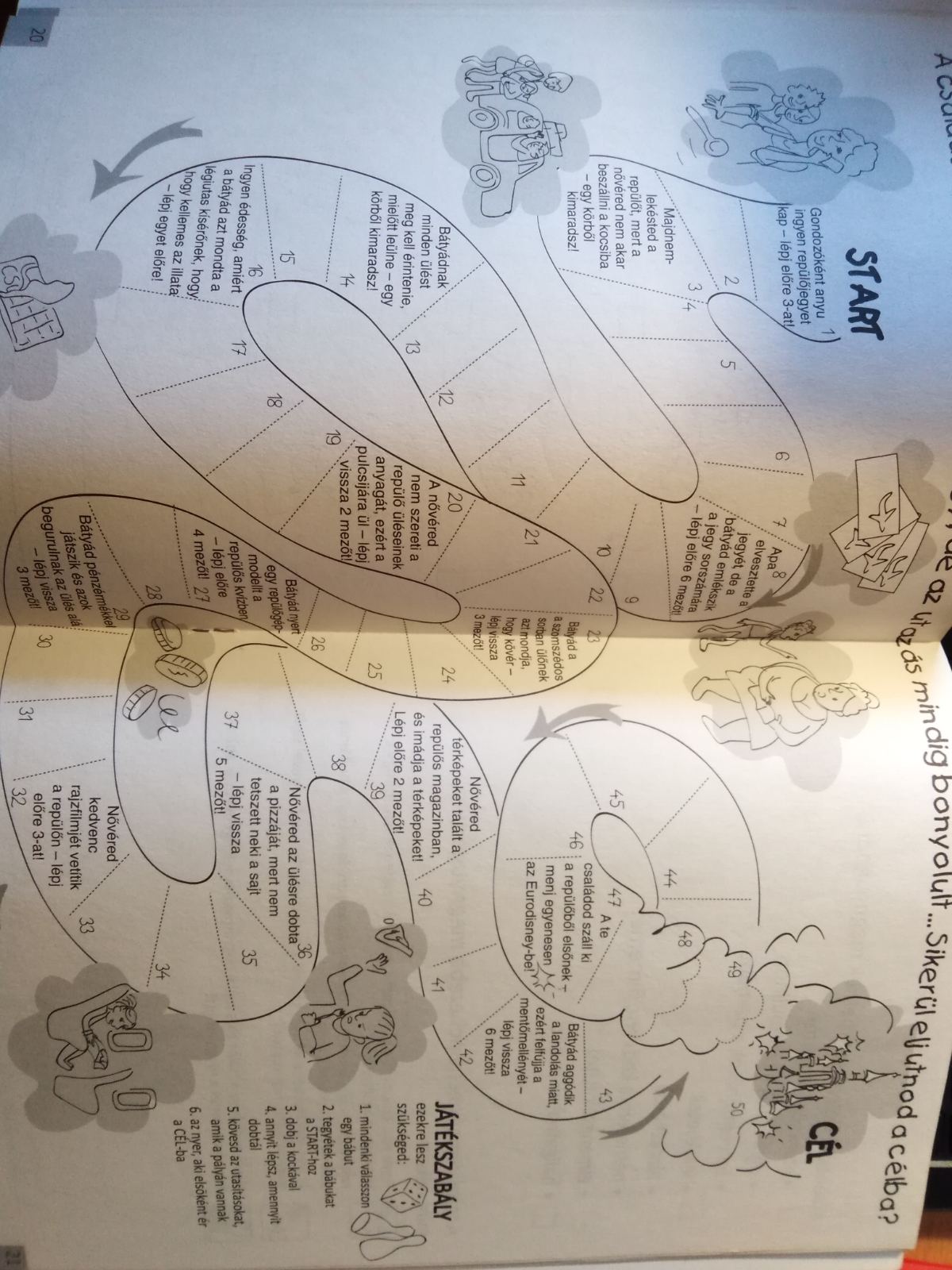 Teme za osnaživanje siblinga
Bes i nervoza (ja  - kod siblinga)
Smiruje (ja – kod siblinga)
Siblinizi darovitih
Kako je biti brat ili sestra darovitom?
Npr. naučni genijalac, šampion u sportu, uvažen umetnik…
A sibling je obično dete!
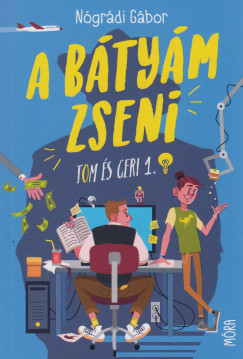 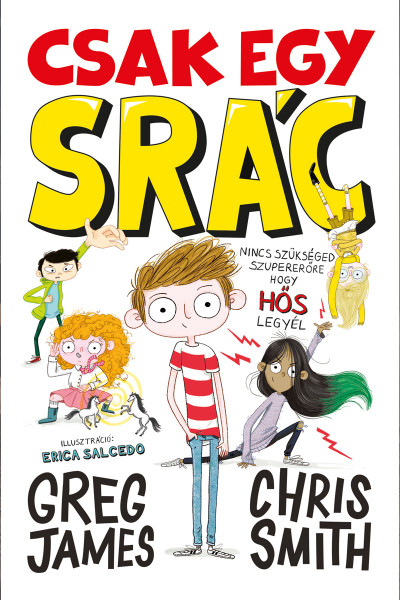 Preporuka
Odnosi između siblinga
Hvala na pažnji
Svako dobro!